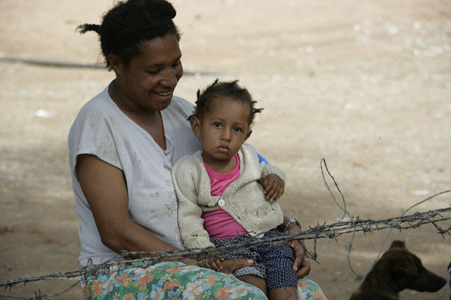 Thinking and  working politically


Graham Teskey
Ministry of Foreign Affairs and Trade
Wellington
August 7th, 2019
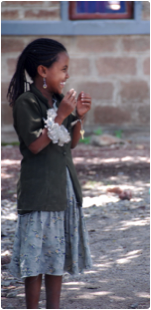 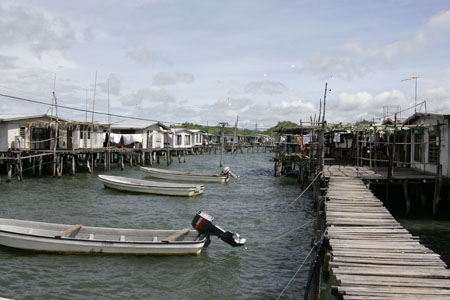 Two starting points for 12 slides
This is work in progress: there is as yet no definitive or unequivocal way of how to do TWP
Want to test the framework against your experience
The case for TWP in one picture
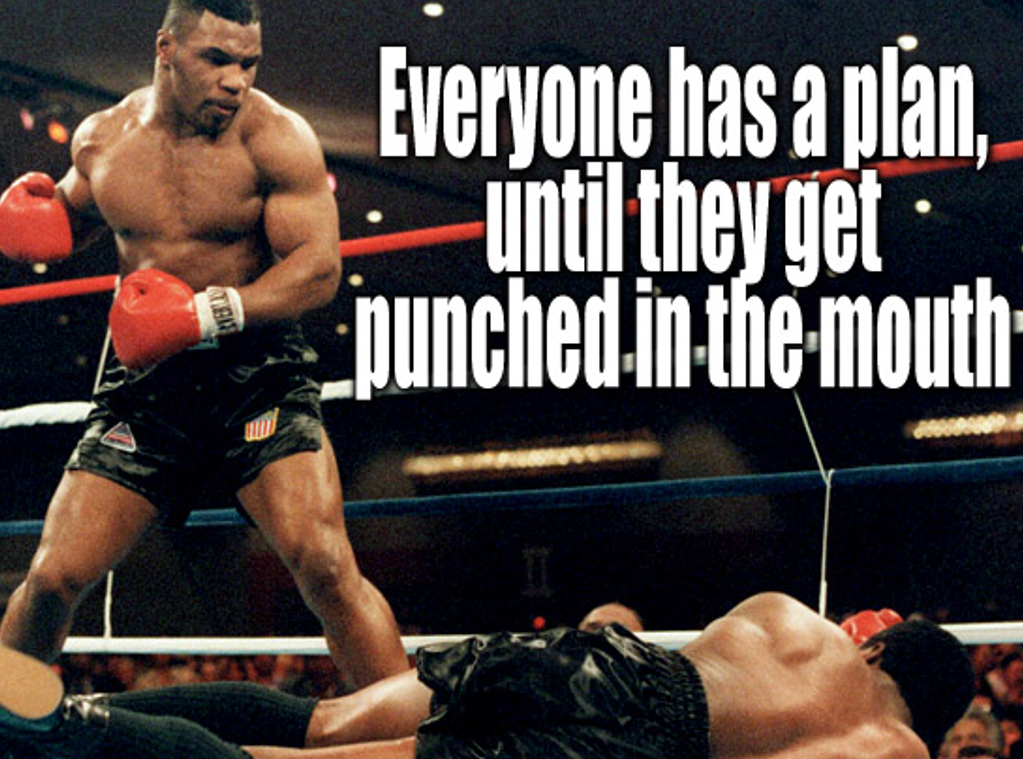 The case for these ‘new’ approaches in words
Developmental change is fundamentally political 
Growing body of evidence that failures of ODA largely due to poor understanding of politics, and inability to adapt to politics and local interests
Traditional aid attempts to be apolitical, focusing on technical knowledge transfer, capacity strengthening, and funding gaps
When real change happens, it usually involved:
Contestation between factions, producing winners and losers
Informal coalitions of groups with shared interests combining forces
Resistance by entrenched actors, benefitting from the status quo
Elites or powerful actors, pursuing their own interests, supporting the change
Despite evidence, mainstream ODA only now beginning to change
From linear to adaptive
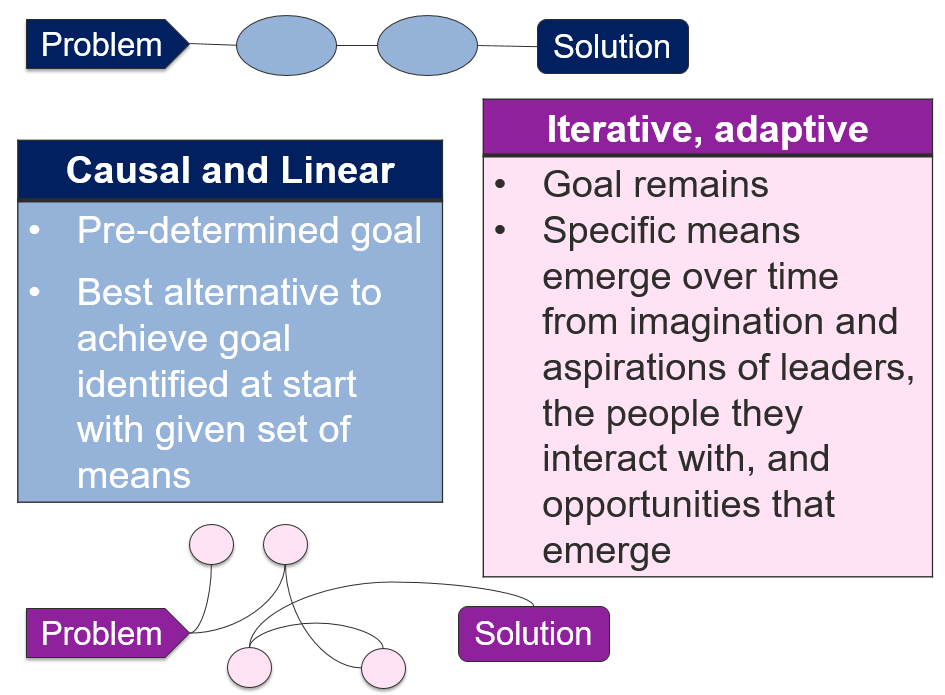 DDD, TWP. PDIA and AM
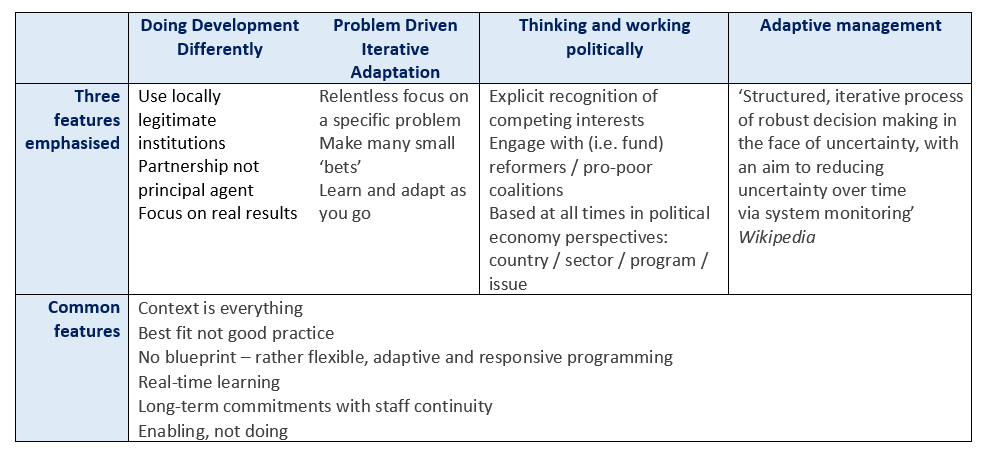 The TWP bit of the Log Frame
Explicitly taking these assumptions on board is what makes TWP different
Three stages in the program cycle where TWP matters
Selection
Design
Implementation
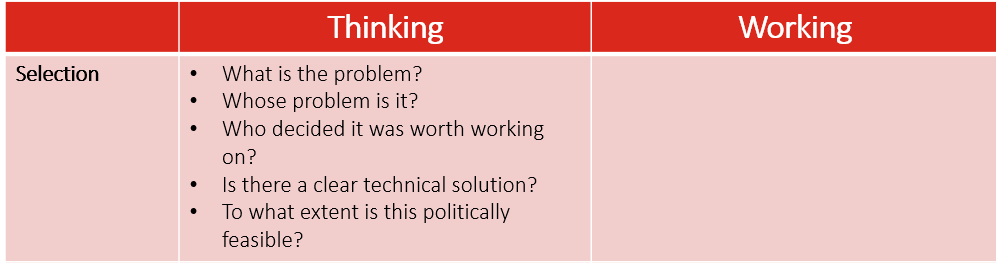 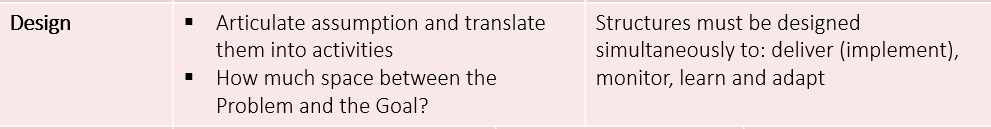 Implementation: delivering activities (how are we doing on physical progress?)
Monitoring: the regular and frequent checking of progress towards achieving outputs (are we on track against the plan, the budget – and most importantly – against outputs and possibly outcomes?)
Learning: our reflexive questioning of progress - what are we learning about translating inputs and activities into outputs and outcomes (what is working and what isn’t?)
Adapting: revising our implementation plan, adding unforeseen activities and dropping others, changing the balance of inputs, be they cash, people or events etc. (how are we changing the plan?).
A spectrum
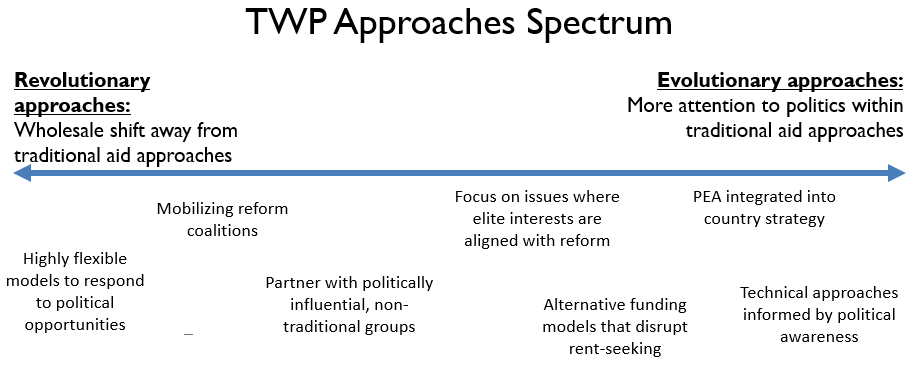 Big lessons
More thinking needed at selection
How much space for flexibility at design stage?
Design ‘in’ assumptions
ToA should not masquerade as a ToC
Structure teams appropriately with a mix of skills
Regular / frequent interrogation
Clear rules of the game (authorizing environment, delegation etc)